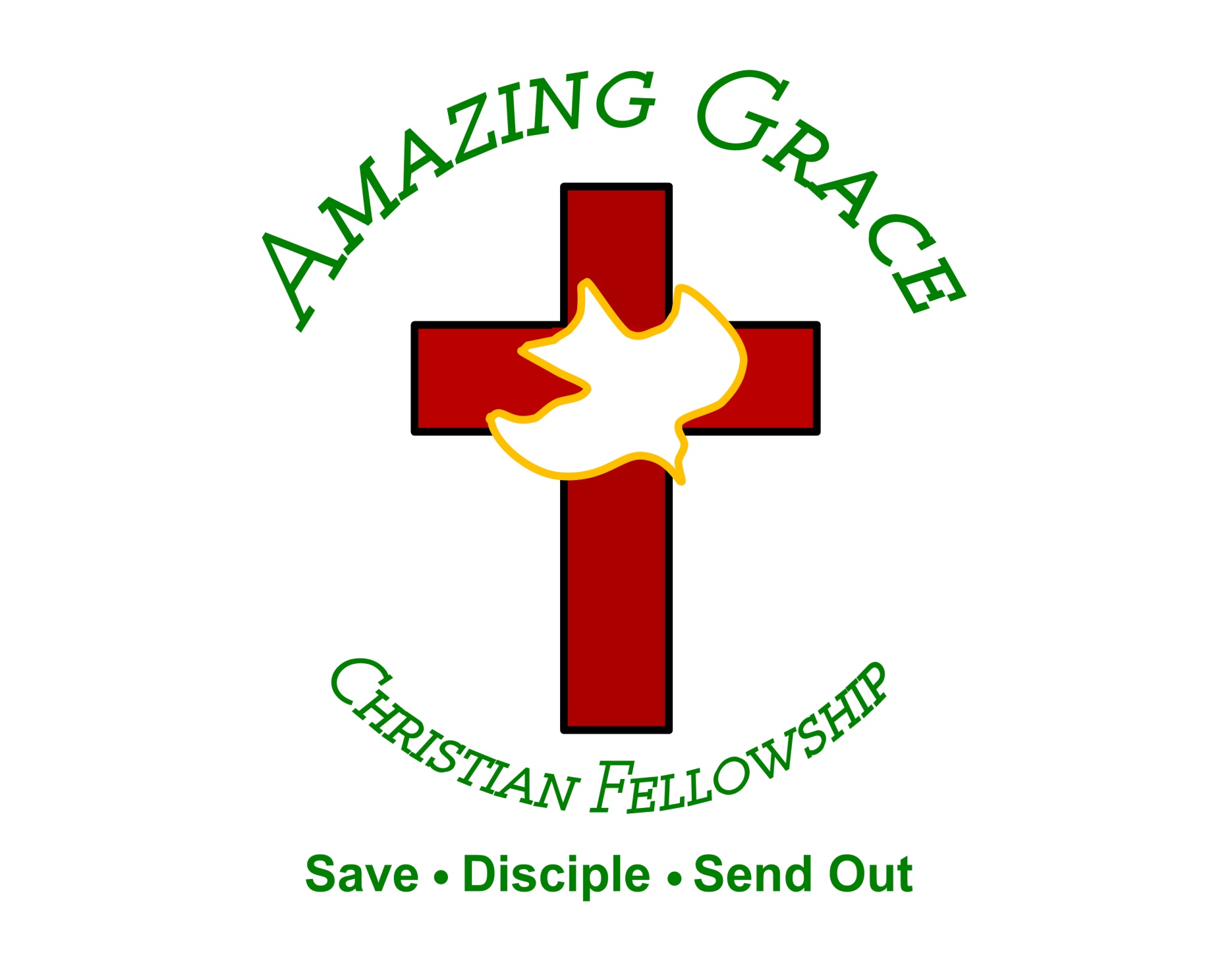 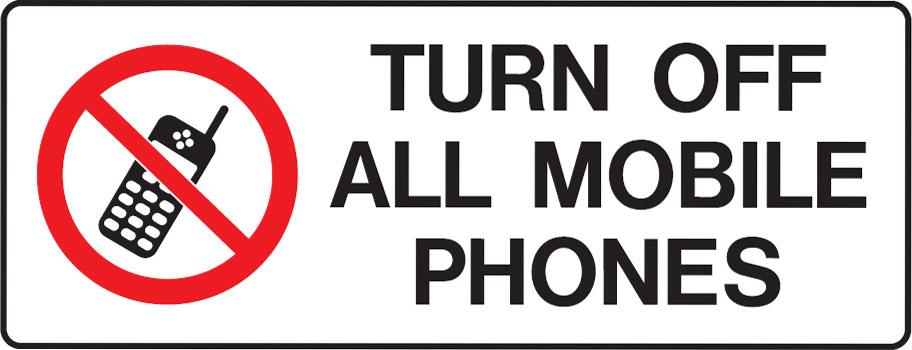 Introduction to the Book of Mark
by Pastor Fee Soliven
Mark 1:1-8
Sunday Morning 
June 8, 2025
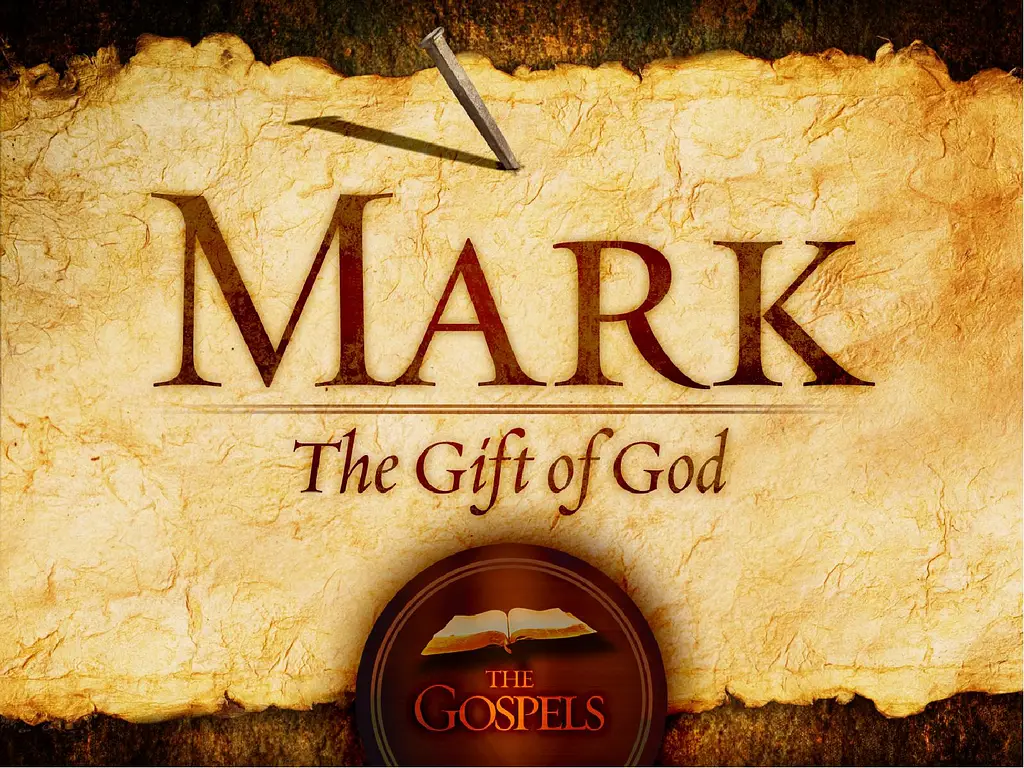 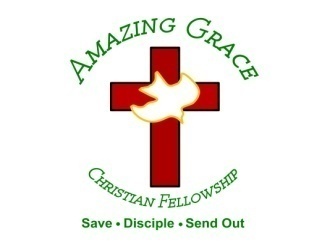 The Purpose
 
To present the person, work and teachings of Jesus
Author
 
John Mark. He was not one of the 12 disciples, but he accompanied Paul on his first missionary journey.
Audience 
 
The Christians in Rome, where he wrote the Gospel
Date Written
 
Between A. D. 55 and 65
Setting
 
The Roman Empire under Tiberius Caesar. The empire with it’s common language and excellent transportation and communication systems, was ripe to hear Jesus’ message, which spread quickly from nation to nation.
Key Verse

Mark 10:45
“For even I the Son of Man, came here not to be served but to serve others, and to give my life as a ransom for many”
Key People
 
Jesus, The 12 Disciples, Pilate and the Jewish Religious Leaders
Special Features

Mark records more Miracles than does any other Gospel.
Introduction
 
WE’RE number one! . . . The greatest, strongest, prettiest . . . champions! Daily such proclamations boldly assert claims of supremacy. Everyone wants to be associated with a winner. Losers are those who finish less than first. In direct contrast are the words of Jesus:
Mark 10:44-45
“And whoever wants to be first must be the slave of all. For even I, the Son of Man, came here not to be served but to serve others, and to give my life as a ransom for many”
Jesus is the greatest; he is God incarnate, our Messiah, but he entered history as a servant. This is the message of Mark. Written to encourage Roman Christians and to prove beyond a doubt that Jesus is the Messiah, Mark presents a rapid succession of vivid pictures of Jesus in action.
Mark reveals Jesus' true identity as revealed by what he does, not necessarily by what he says. It is Jesus on the move. Omitting the birth of Jesus, Mark begins with John the Baptist’s preaching. Then, moving quickly past Jesus’ baptism, temptation in the wilderness, and call of the disciples, Mark takes us directly into Jesus’ public ministry.
We see Jesus confronting a demon, healing a man with leprosy, and forgiving and healing the paralyzed man lowered into Jesus’ presence by friends. Next, Jesus calls Matthew (Levi) and has dinner with him and his questionable associates.
This initiates the conflict with the Pharisees and other religious leaders, who condemn Jesus for eating with sinners and breaking the Sabbath. In chapter 4, Mark pauses to give a sample of Jesus’ teaching (the parable of the farmer and the illustration of the mustard seed) and then plunges back into the action.
Jesus calms the waves, drives out demons, and heals Jairus’s daughter. After returning to Nazareth for a few days and experiencing rejection in his hometown, Jesus commissions the disciples to spread the Good News everywhere.
Opposition from Herod and the Pharisees increases, and John the Baptist is beheaded. But Jesus continues to move, feeding 5,000, reaching out to the woman from Syrian Phoenicia, healing the deaf man, and feeding 4,000. Finally, it is time to reveal his true identity to the disciples. Do they really know who Jesus is?
Peter proclaims him Messiah but then promptly shows that he does not understand Jesus’ mission. After the Transfiguration, Jesus continues to teach and heal, confronting the Pharisees about divorce and the rich young man about eternal life. Blind Bartimaeus is healed.
Events move rapidly toward a climax. The Last Supper, the betrayal, the Crucifixion, and the Resurrection are dramatically portrayed, along with more examples of Jesus’ teachings. Mark shows us Jesus moving, serving, sacrificing, and saving! As you read Mark, be ready for action, be open for God’s move in your life, and be challenged to move into your world to serve.
Mark 1:1-8
1 The beginning of the gospel of Jesus Christ, the Son of God. 2 As it is written in the Prophets: "Behold, I send My messenger before Your face, Who will prepare Your way before You." 3 "The voice of one crying in the wilderness: 'Prepare the way of the LORD; Make His paths straight.' "
4 John came baptizing in the wilderness and preaching a baptism of repentance for the remission of sins. 5 And all the land of Judea, and those from Jerusalem, went out to him and were all baptized by him in the Jordan River, confessing their sins. 6 Now John was clothed with camel's hair and with a leather belt around his waist, and he ate locusts and wild honey.
7 And he preached, saying, "There comes One after me who is mightier than I, whose sandal strap I am not worthy to stoop down and loose. 8 I indeed baptized you with water, but He will baptize you with the Holy Spirit."
1 The beginning of the gospel of Jesus Christ, the Son of God.
The first name, “Jesus,” was a common name in Israel as the Old Testament form of the name Joshua meaning 
 
“Yahweh Saves”
Matthew 1:21
And she will bring forth a Son, and you shall call His name JESUS, for He will save His people from their sins."
Luke 2:21
And when eight days were completed for the circumcision of the Child, His name was called JESUS, the name given by the angel before He was conceived in the womb.
“The Anointed One.”
Genesis 49:10
The scepter shall not depart from Judah, Nor a lawgiver from between his feet, Until Shiloh comes; And to Him shall be the obedience of the people.
Psalm 2:7-8
7 "I will declare the decree: The LORD has said to Me, 'You are My Son, Today I have begotten You. 8 Ask of Me, and I will give You The nations for Your inheritance, And the ends of the earth for Your possession.
Psalm 110:1-2
1 The LORD said to my Lord, "Sit at My right hand, Till I make Your enemies Your footstool." 2 The LORD shall send the rod of Your strength out of Zion. Rule in the midst of Your enemies!
Isaiah 9:6-7
6 For unto us a Child is born, Unto us a Son is given; And the government will be upon His shoulder. And His name will be called Wonderful, Counselor, Mighty God, Everlasting Father, Prince of Peace.
7 Of the increase of His government and peace There will be no end, Upon the throne of David and over His kingdom, To order it and establish it with judgment and justice From that time forward, even forever. The zeal of the LORD of hosts will perform this.
2 As it is written in the Prophets: "Behold, I send My messenger before Your face, Who will prepare Your way before You." 3 "The voice of one crying in the wilderness: 'Prepare the way of the LORD; Make His paths straight.' "
Malachai 3:1
"Behold, I send My messenger, And he will prepare the way before Me. And the Lord, whom you seek, Will suddenly come to His temple, Even the Messenger of the covenant, In whom you delight. Behold, He is coming," Says the LORD of hosts.
Isaiah 40:3
The voice of one crying in the wilderness: "Prepare the way of the LORD; Make straight in the desert A highway for our God.
4 John came baptizing in the wilderness and preaching a baptism of repentance for the remission of sins.
Joel 2:28-29
8 "And it shall come to pass afterward That I will pour out My Spirit on all flesh; Your sons and your daughters shall prophesy, Your old men shall dream dreams, Your young men shall see visions. 29 And also on My menservants and on My maidservants 
I will pour out My Spirit in those days.
Malachai 3:1
"Behold, I send My messenger, And he will prepare the way before Me. And the Lord, whom you seek, Will suddenly come to His temple, Even the Messenger of the covenant, In whom you delight. Behold, He is coming," Says the LORD of hosts.
Romans 6:3
Or do you not know that as many of us as were baptized into Christ Jesus were baptized into His death?
1 Peter 3:21
There is also an antitype which now saves us--baptism (not the removal of the filth of the flesh, but the answer of a good conscience toward God), through the resurrection of Jesus Christ…
Matthew 3:7
But when he saw many of the Pharisees and Sadducees coming to his baptism, he said to them, "Brood of vipers! Who warned you to flee from the wrath to come?
5 And all the land of Judea, and those from Jerusalem, went out to him and were all baptized by him in the Jordan River, confessing their sins.
Why did John attract so many people?
He was the first true prophet in four hundred years!
6 Now John was clothed with camel's hair and with a leather belt around his waist, and he ate locusts and wild honey.
2 Kings 1:8
So they answered him, "A hairy man wearing a leather belt around his waist." And he said, "It is Elijah the Tishbite."
Mark 12:38
Then He said to them in His teaching, "Beware of the scribes, who desire to go around in long robes, love greetings in the marketplaces…
7 And he preached, saying, "There comes One after me who is mightier than I, whose sandal strap I am not worthy to stoop down and loose.
John 3:30
He must increase, but I must decrease.
8 I indeed baptized you with water, but He will baptize you with the Holy Spirit."
Jeremiah 31:31-33
31 "Behold, the days are coming, says the LORD, when I will make a new covenant with the house of Israel and with the house of Judah—
32 not according to the covenant that I made with their fathers in the day that I took them by the hand to lead them out of the land of Egypt, My covenant which they broke, though I was a husband to them, says the LORD.
33 But this is the covenant that I will make with the house of Israel after those days, says the LORD: I will put My law in their minds, and write it on their hearts; and I will be their God, and they shall be My people.
1 Thessalonians 4:13-18
13 But I do not want you to be ignorant, brethren, concerning those who have fallen asleep, lest you sorrow as others who have no hope. 14 For if we believe that Jesus died and rose again, even so God will bring with Him those who sleep in Jesus.
15 For this we say to you by the word of the Lord, that we who are alive and remain until the coming of the Lord will by no means precede those who are asleep. 16 For the Lord Himself will descend from heaven with a shout, with the voice of an archangel, and with the trumpet of God. And the dead in Christ will rise first.
17 Then we who are alive and remain shall be caught up together with them in the clouds to meet the Lord in the air. And thus we shall always be with the Lord. 18 Therefore comfort one another with these words.
1 Corinthians 15:50-54
50 Now this I say, brethren, that flesh and blood cannot inherit the kingdom of God; nor does corruption inherit incorruption. 51 Behold, I tell you a mystery: We shall not all sleep, but we shall all be changed-- 52 in a moment, in the twinkling of an eye, at the last trumpet. For the trumpet will sound, and the dead will be raised incorruptible, and we shall be changed.
53 For this corruptible must put on incorruption, and this mortal must put on immortality. 54 So when this corruptible has put on incorruption, and this mortal has put on immortality, then shall be brought to pass the saying that is written: "Death is swallowed up in victory."
20 Again, when a righteous man turns from his righteousness and commits iniquity, and I lay a stumbling block before him, he shall die; because you did not give him warning, he shall die in his sin, and his righteousness which he has done shall not be remembered; but his blood I will require at your hand.
Acts 2:38-39
38 Then Peter said to them, "Repent, and let every one of you be baptized in the name of Jesus Christ for the remission of sins; and you shall receive the gift of the Holy Spirit. 39 For the promise is to you and to your children, and to all who are afar off, as many as the Lord our God will call."
Donate with our QR code app to 
Amazing Grace Christian Fellowship








Donations are Deeply Appreciated!
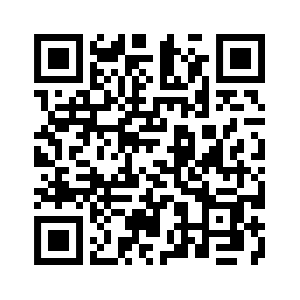 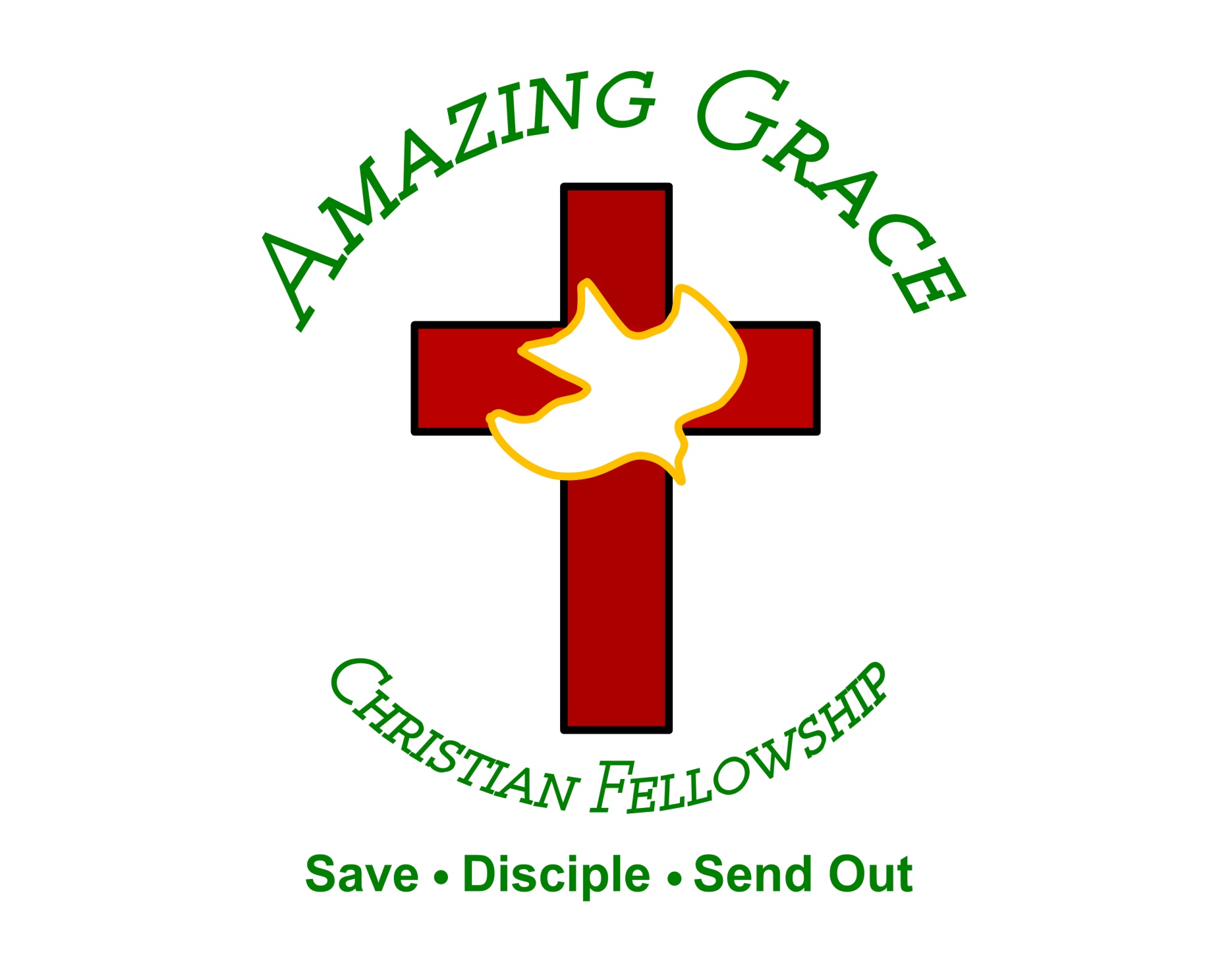